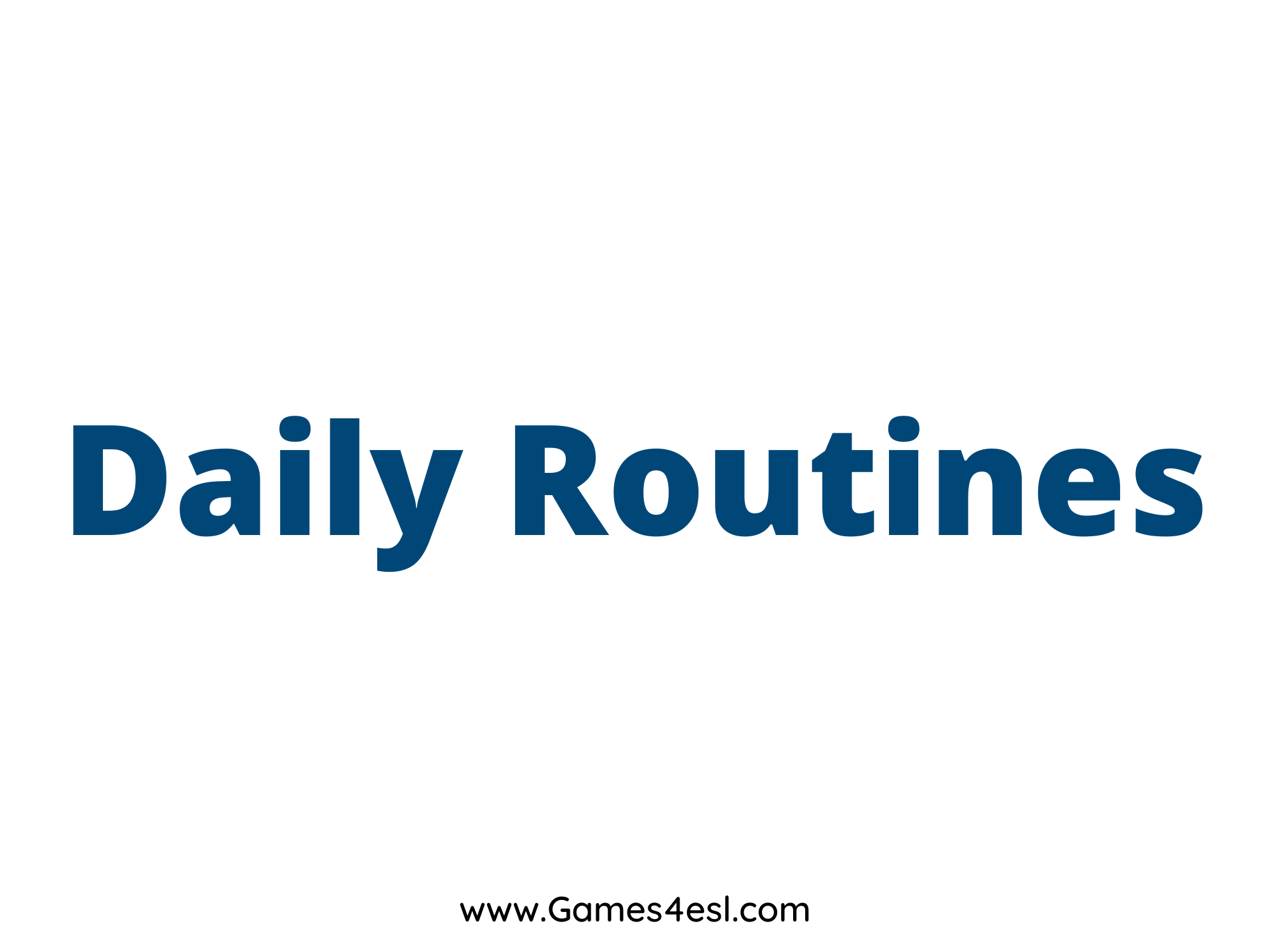 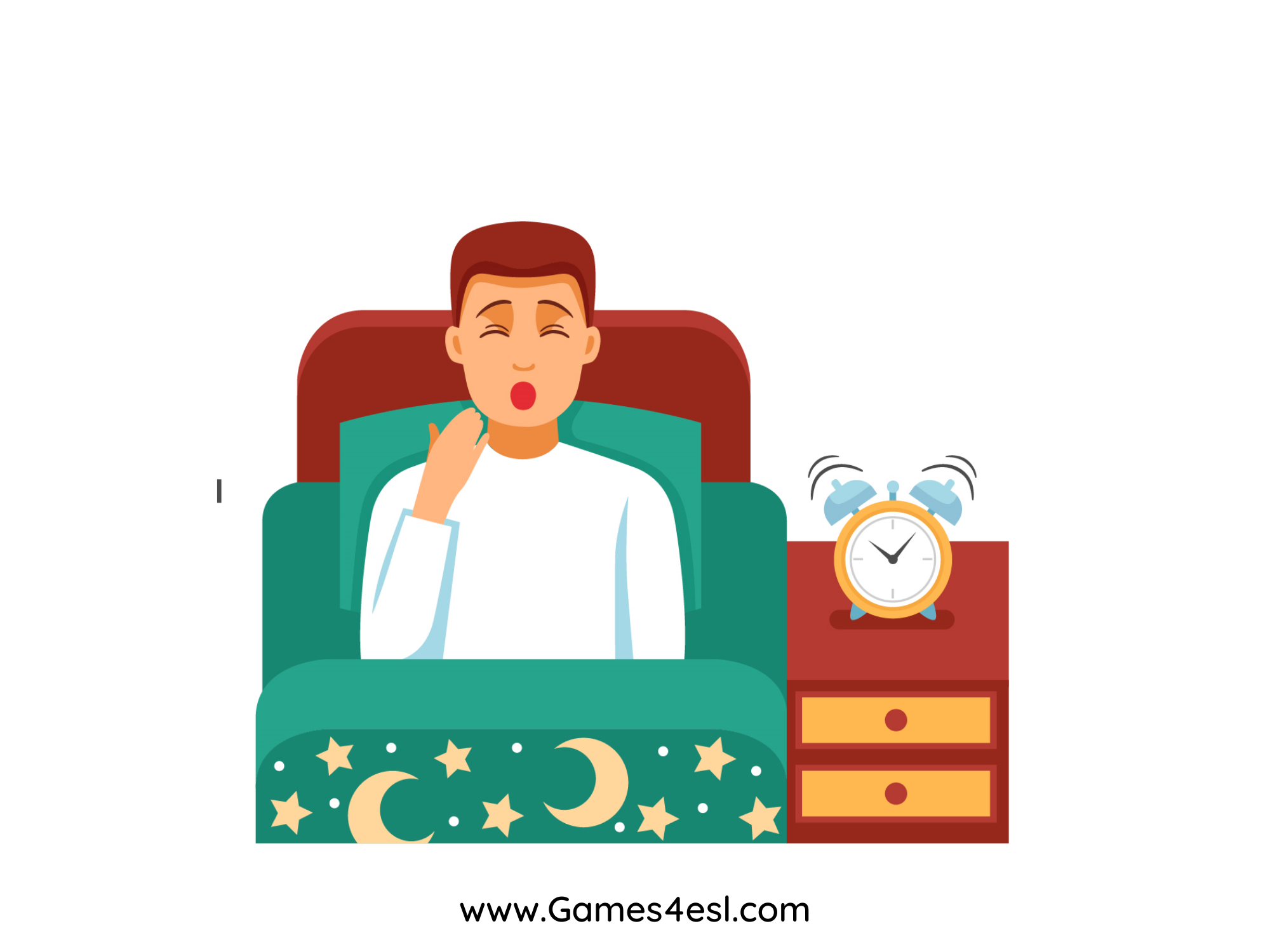 wake up
SHOW
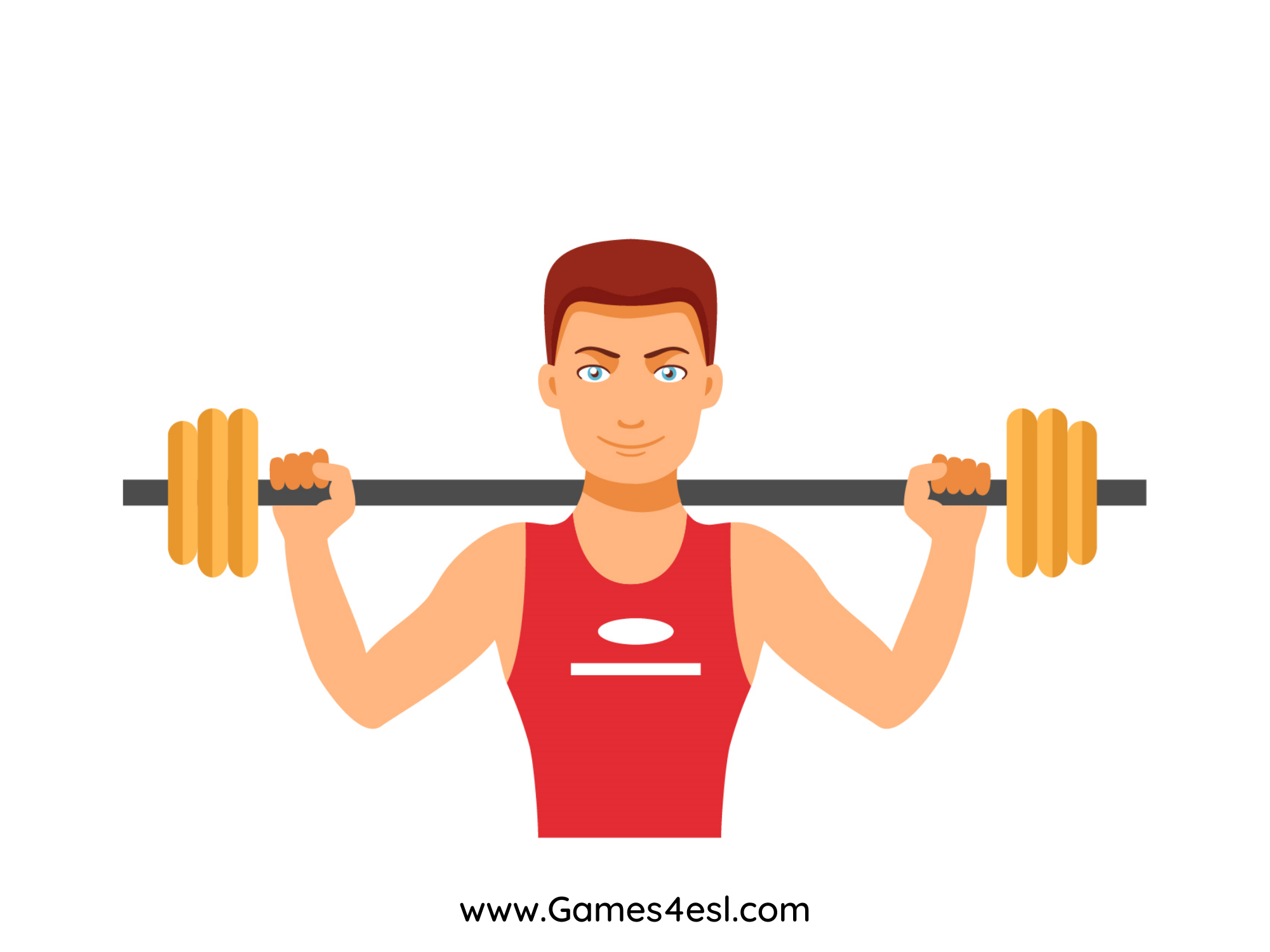 exercise
SHOW
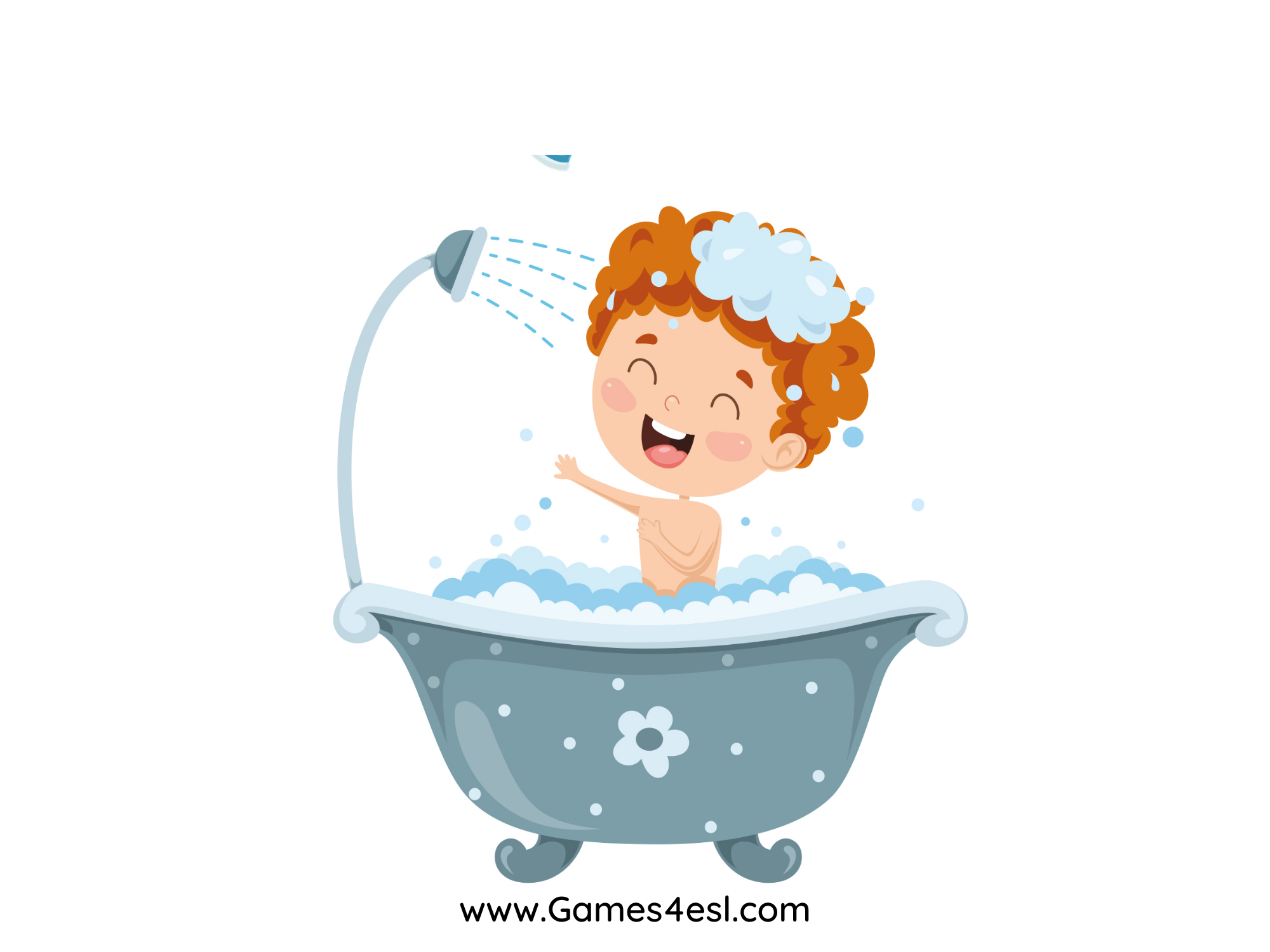 take a shower
SHOW
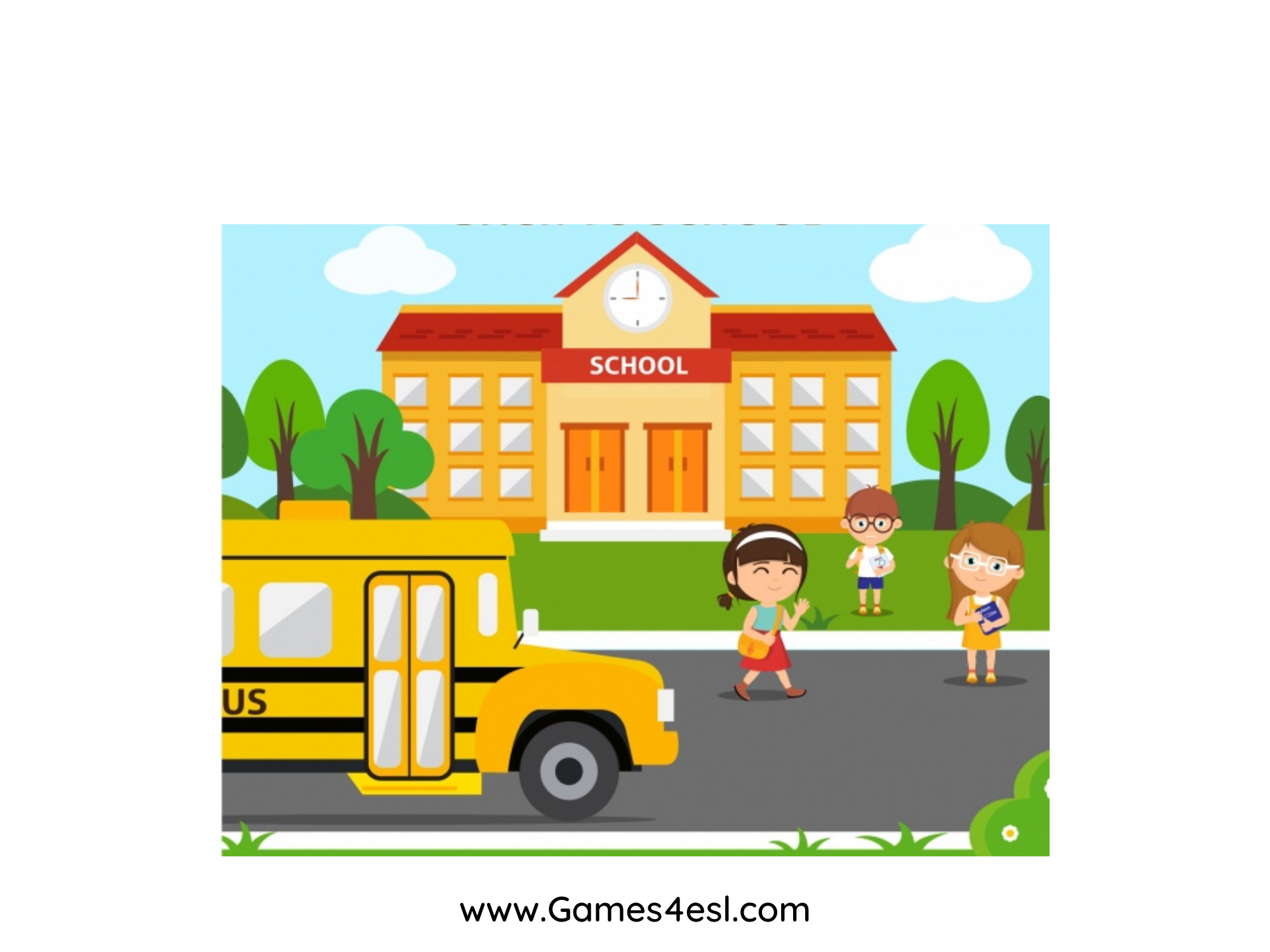 go to school
SHOW
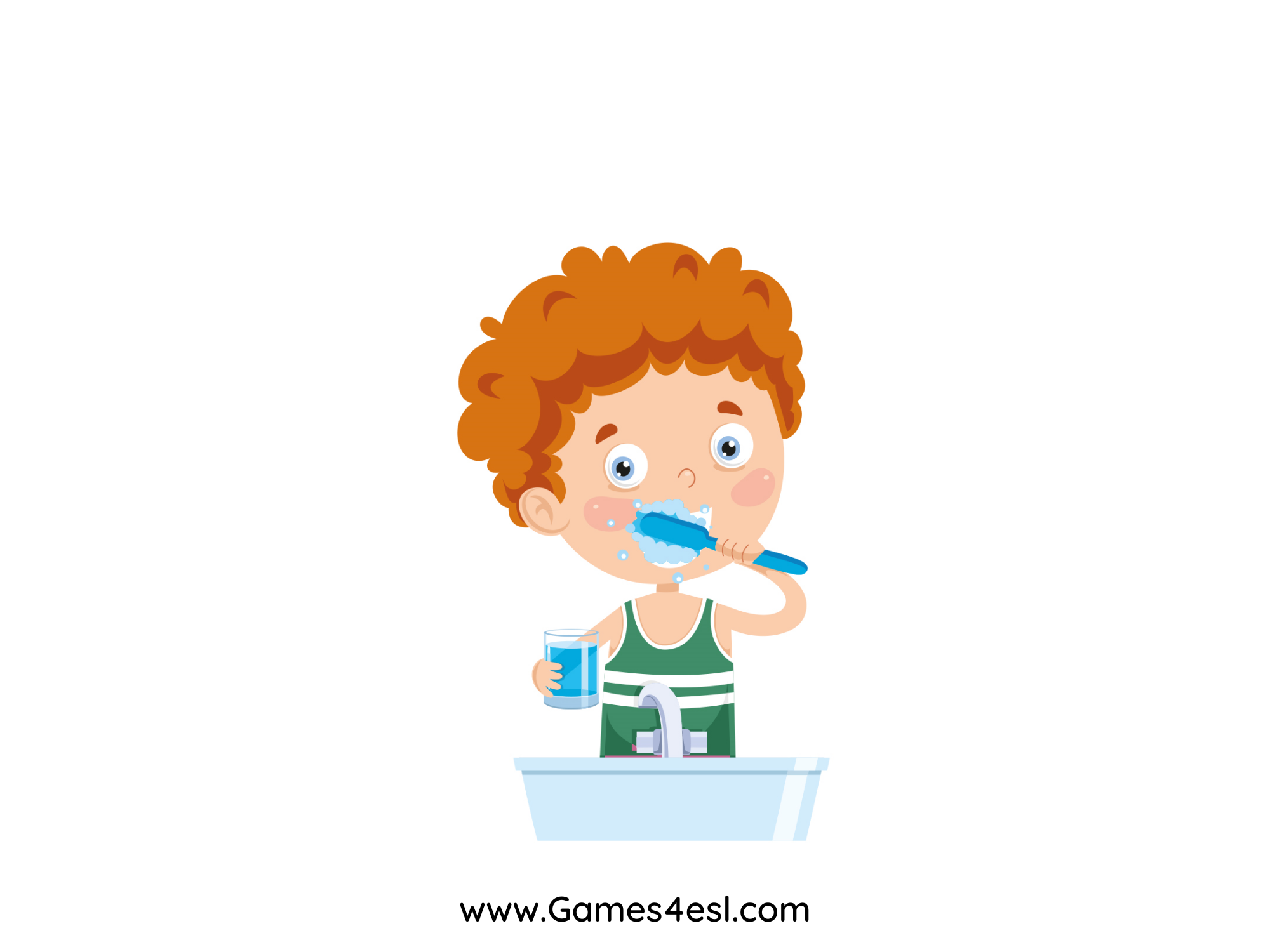 brush your teeth
SHOW
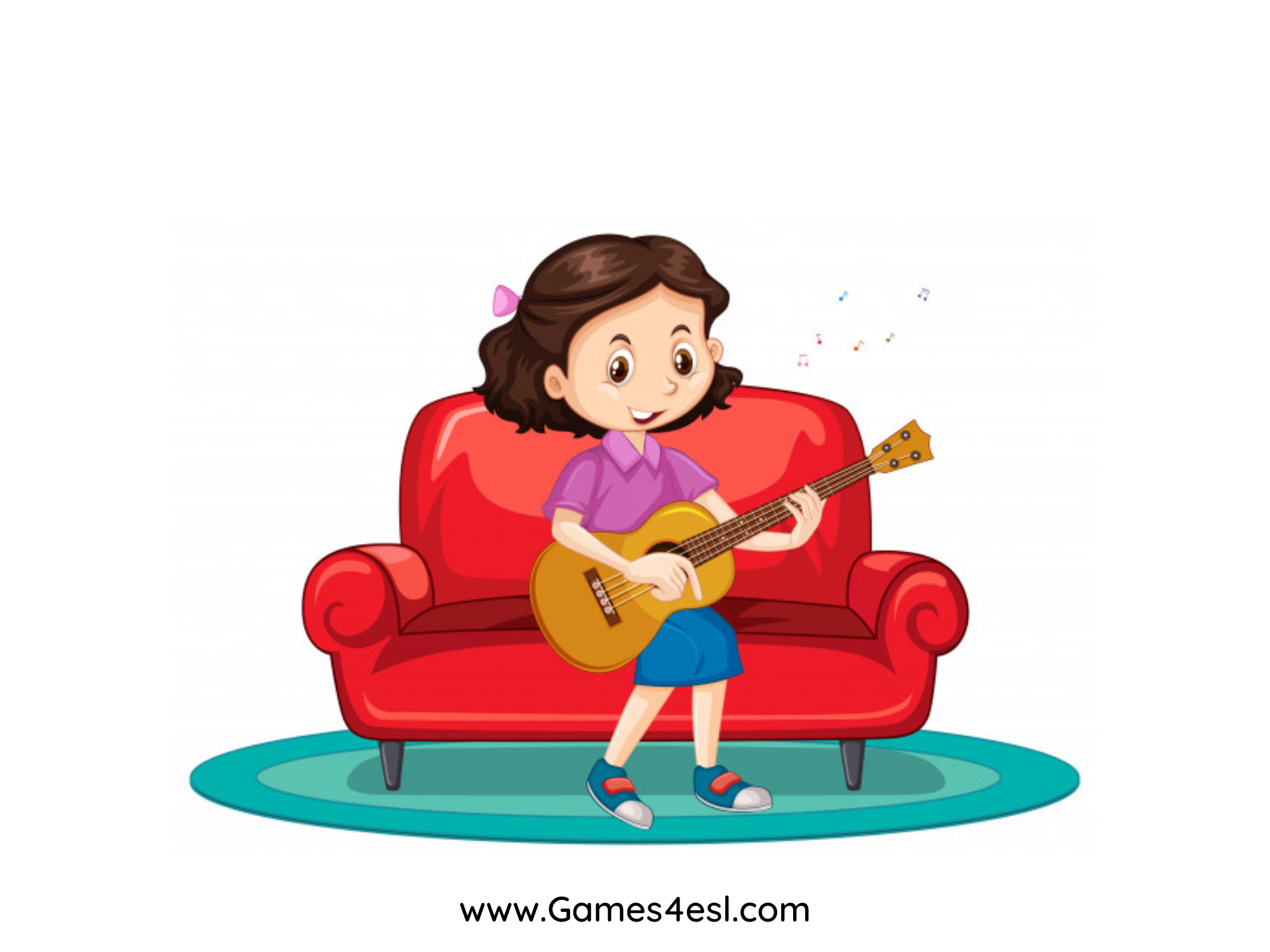 practice the guitar
SHOW
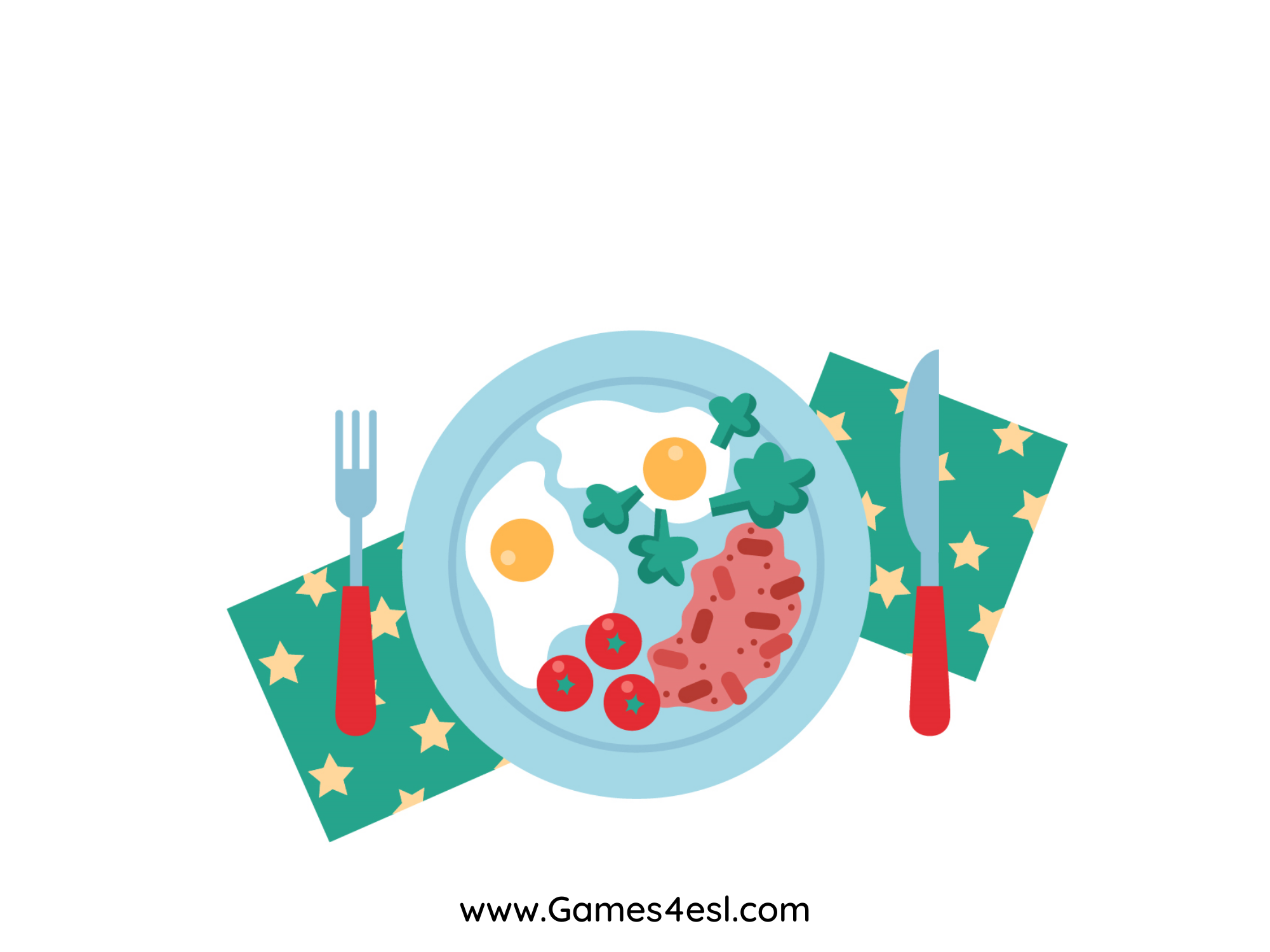 have breakfast
SHOW
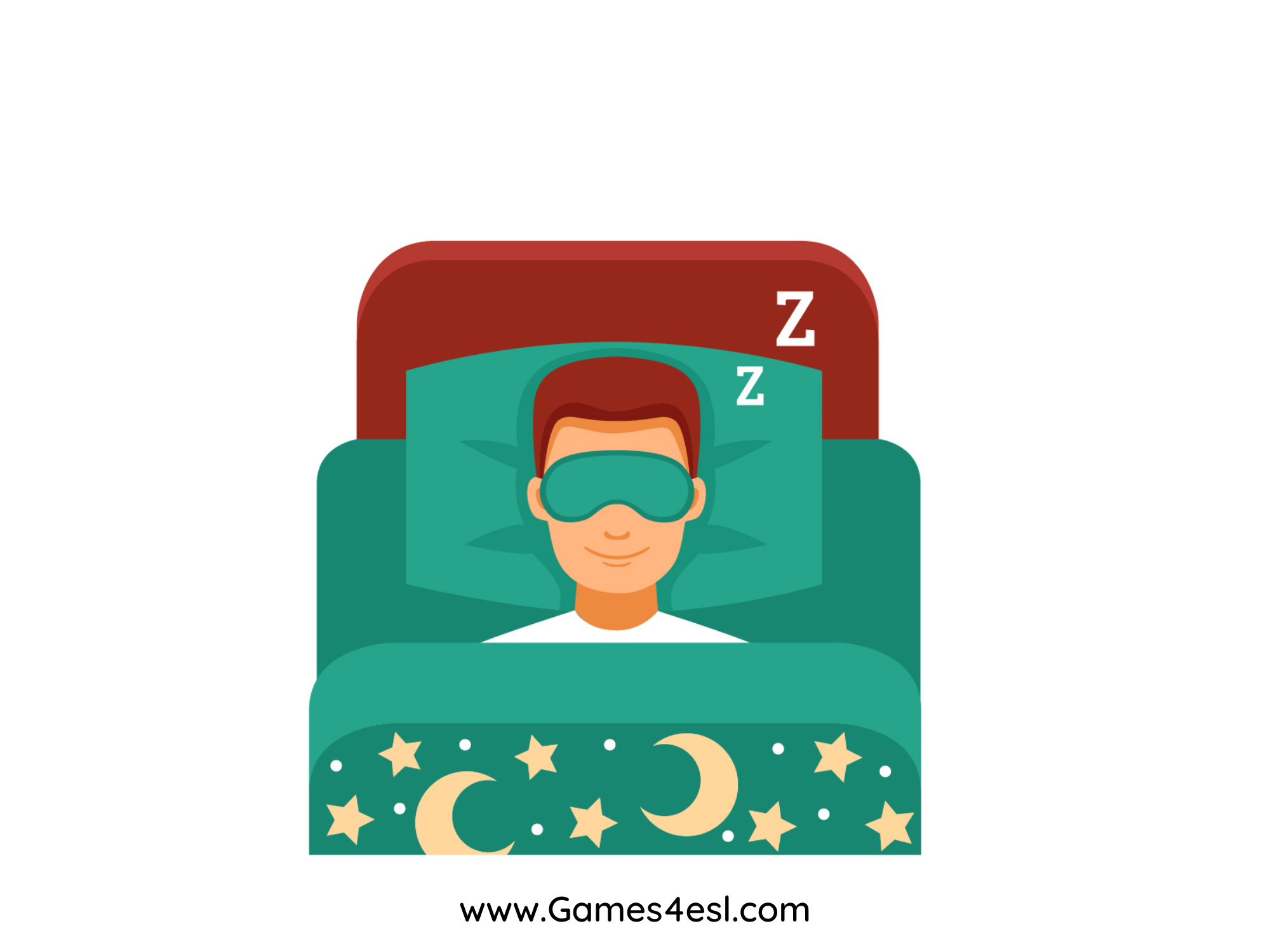 go to bed
SHOW
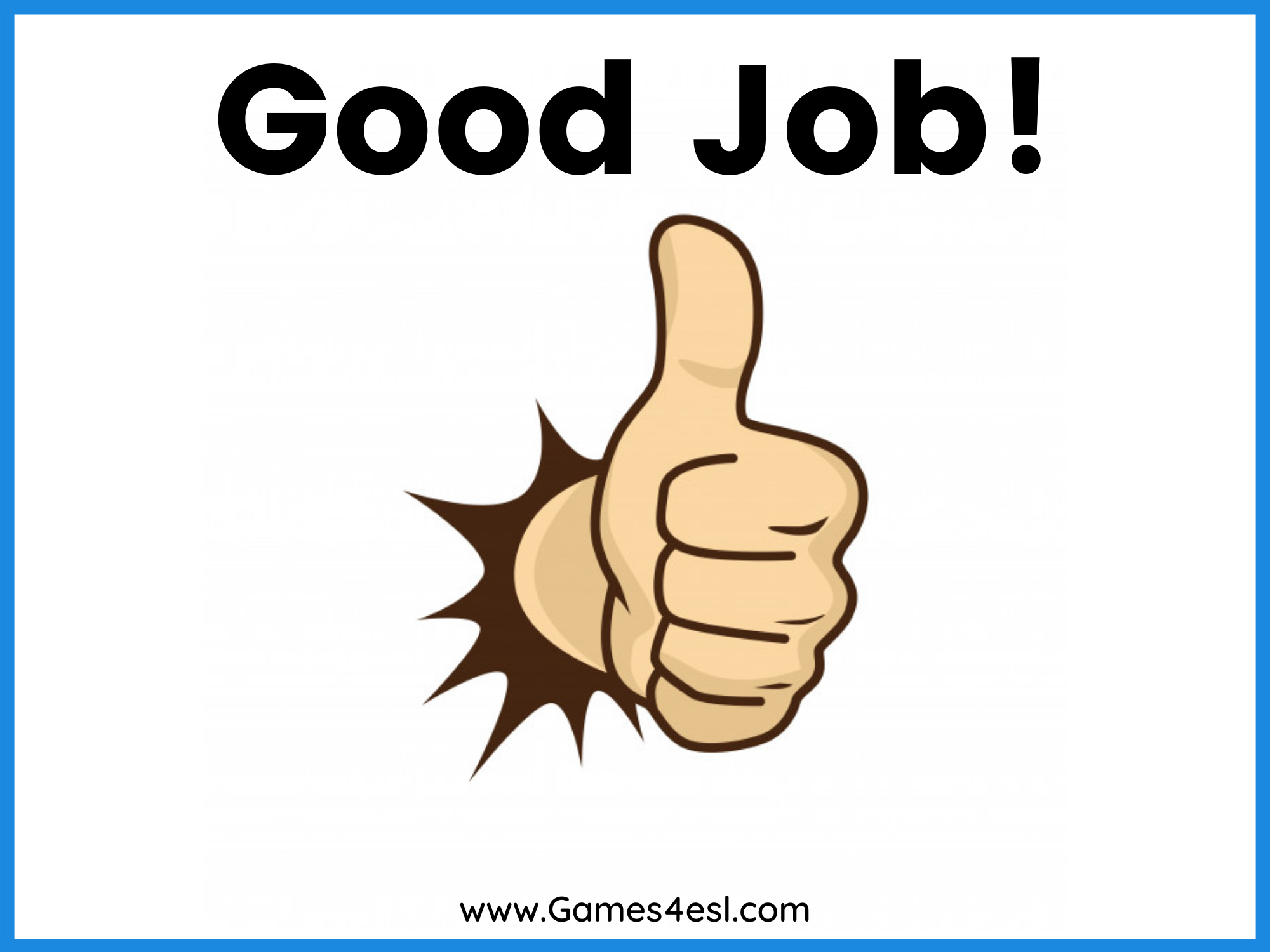